Lecture de planIdentification des pièces
Eléments à identifier
Eléments de transmission d’un mouvement de rotation:
Roues dentées
Poulies + courroie
Roues  + chaîne
Eléments de guidage en rotation:
Roulements 
Coussinets
Etanchéité:
Joints
Eléments d’assemblage:
Visserie
Clavette, goupille
Pion de centrage
Entretoise
Eléments de structure fixe:
Bâti, corps
Eléments de structure démontable:
Couvercle, Chapeau, cache
Les engrenages:
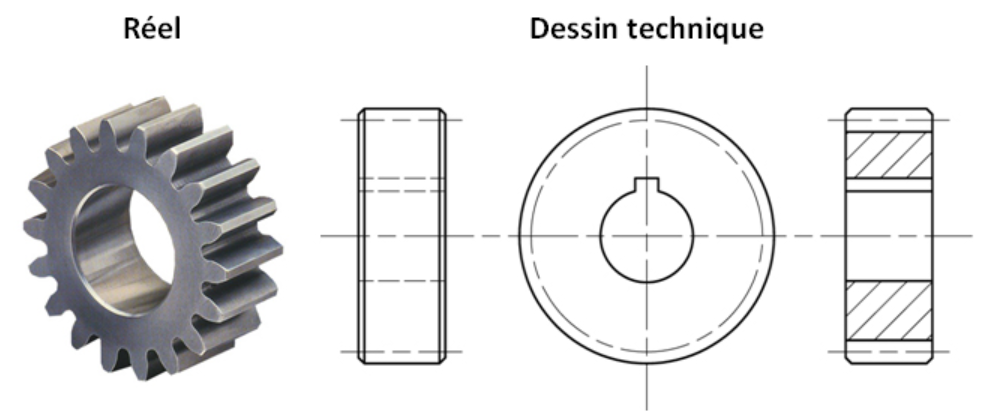 Un engrenage est l’association de deux roues dentées, la petite roue est souvent appelé pignon.
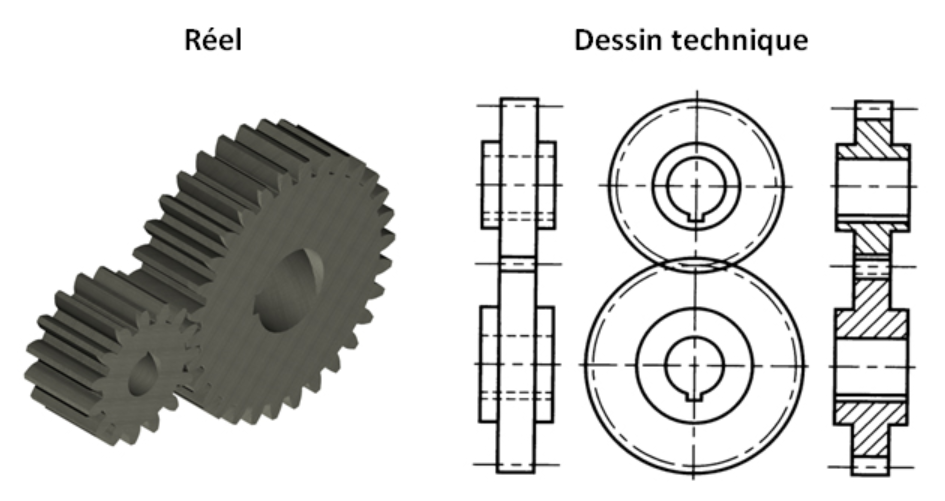 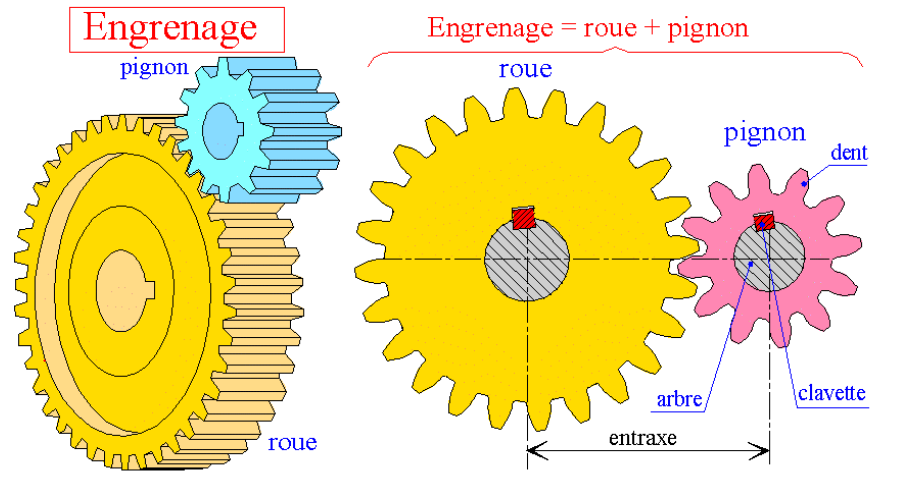 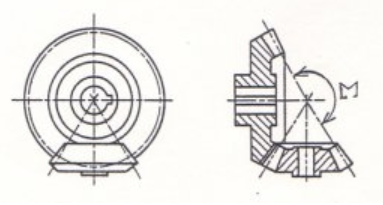 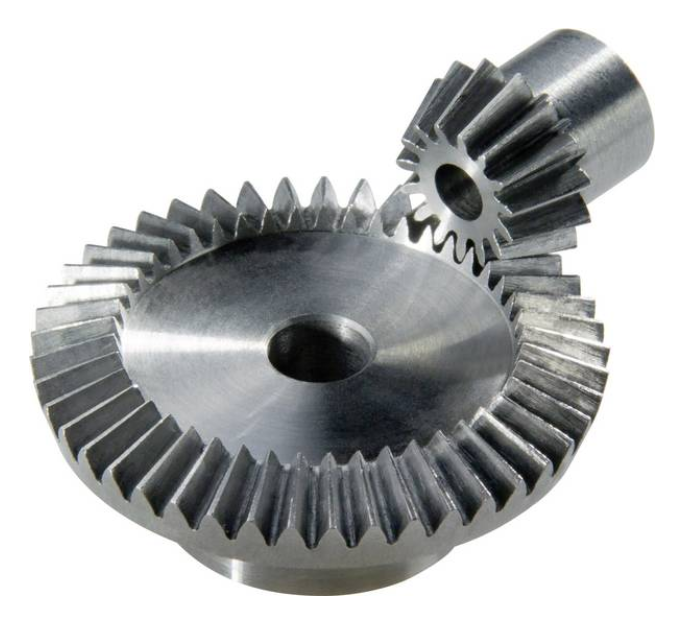 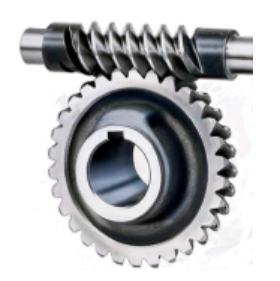 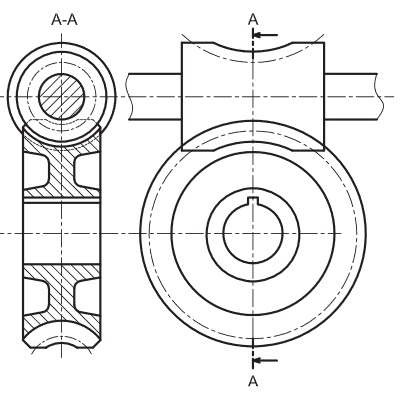 Les engrenages:
Sur un dessin d’ensemble on reconnait les roues dentées à la représentation symbolique des dents.
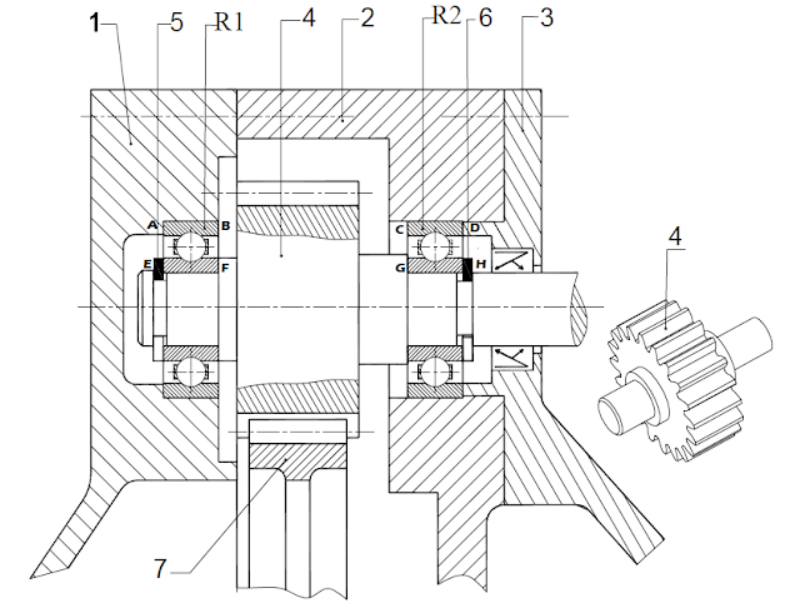 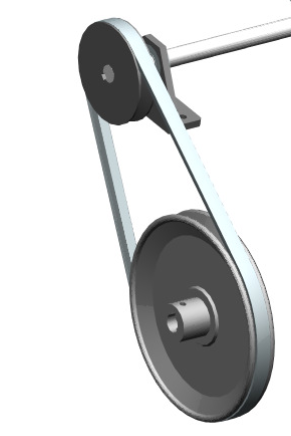 Poulies et courroies :
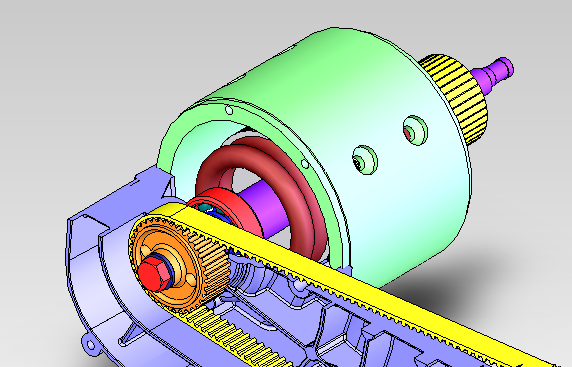 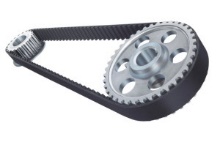 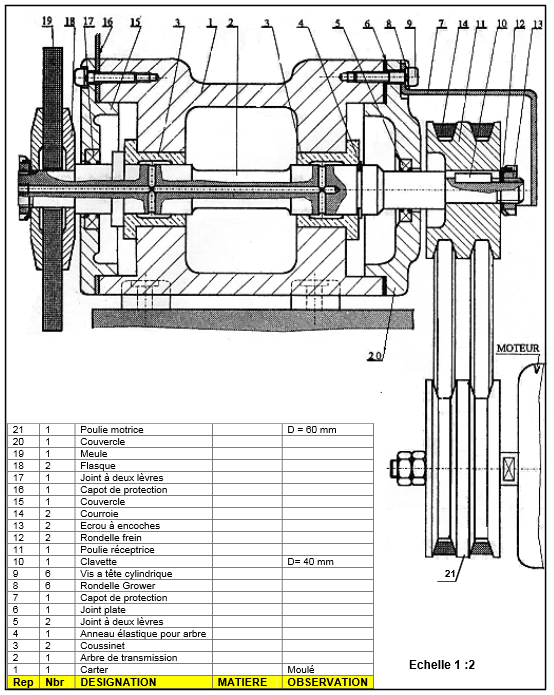 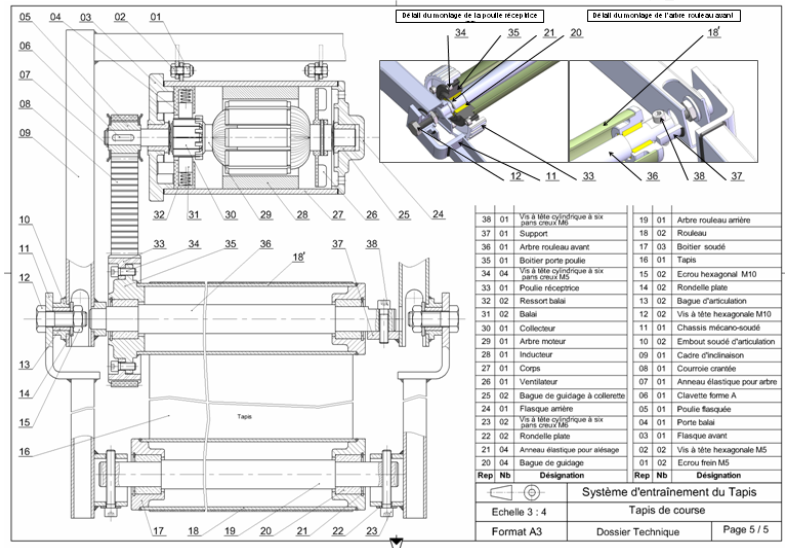 Poulie (vue en coupe)
Courroie crantée)
Poulie (vue en extérieure)
Deux courroies trapézoïdales
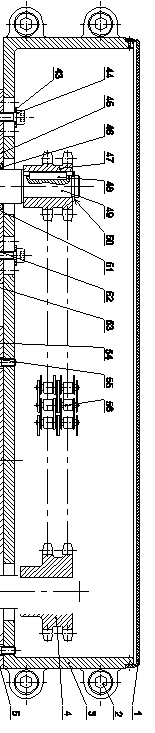 Roues et chaîne:
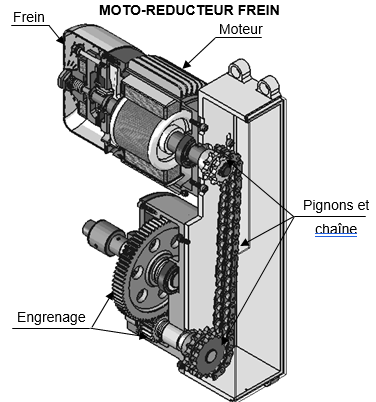 Deux roues dentées pour chaîne
Pour alléger le dessin on peut 
représenter qu’une partie 
des deux chaînes.
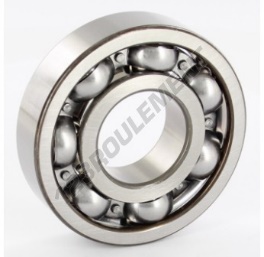 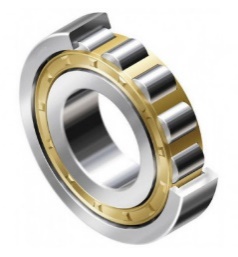 Eléments de guidage en rotation
Les roulements:
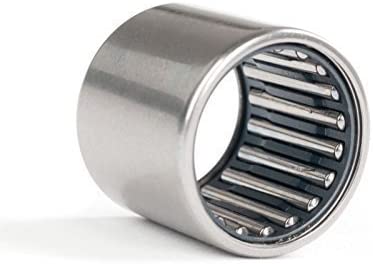 L’élément roulant peut être des billes, des cylindres ou des aiguilles (cylindres de petit diamètre)
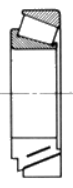 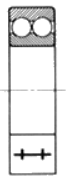 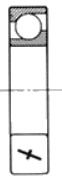 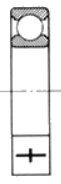 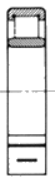 Représentation 
complète
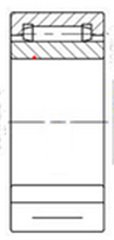 Représentation 
simplifiée
Roulement à rouleaux à contact oblique
Roulement 
2 rangées 
de billes
Roulement à aiguilles
Roulement à billes à contact oblique
Roulement à rouleaux cylindriques
Roulement 
1 rangée 
de billes
Sur un plan les roulements sont dessinés en représentation complète ou en représentation simplifiée.
Les coussinets
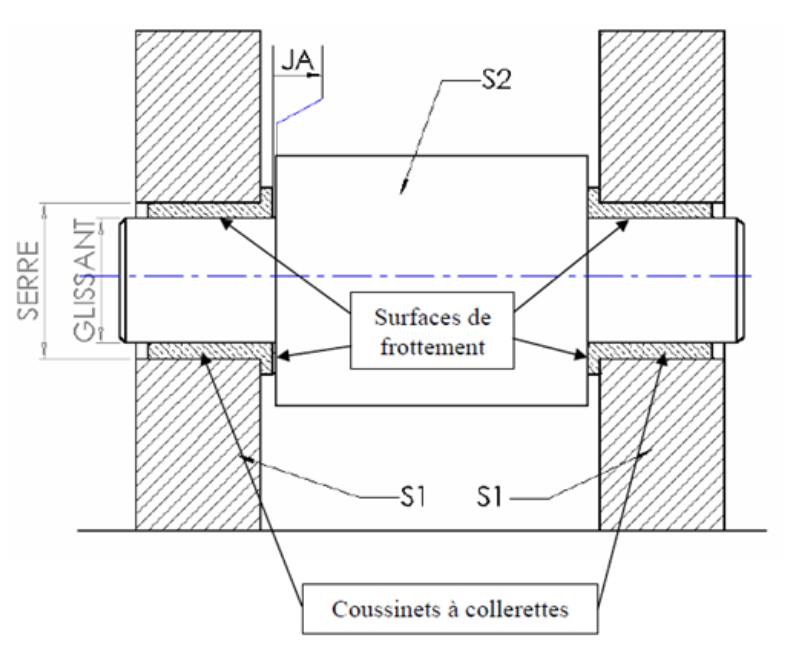 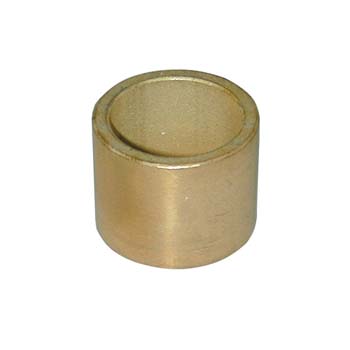 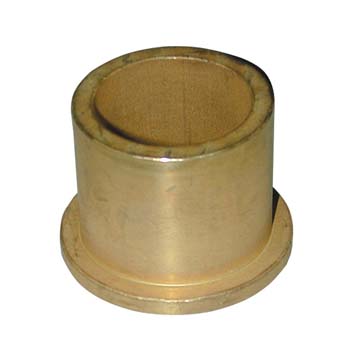 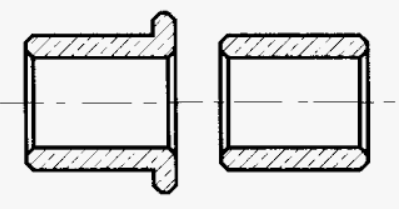 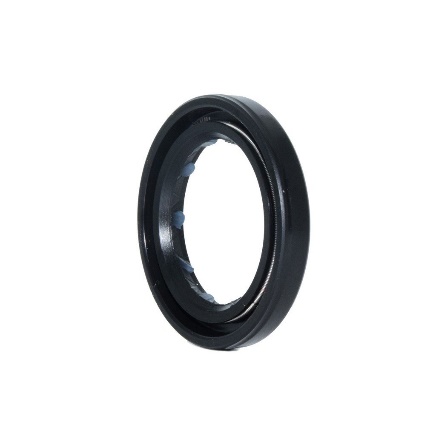 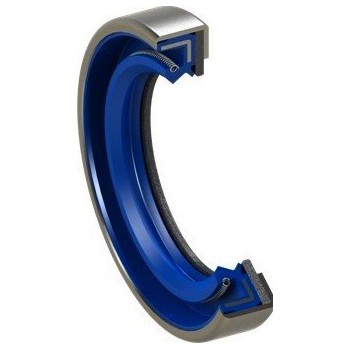 Etanchéité, les joints
Représentation 
complète
Les joints à lèvre se trouvent entre les parties fixes et les parties tournantes (arbres par exemple)
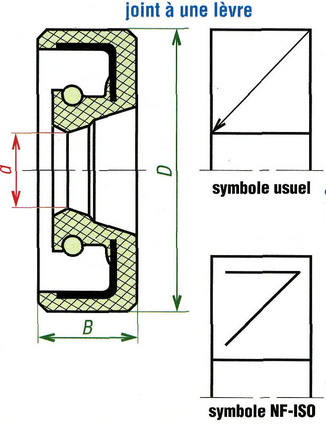 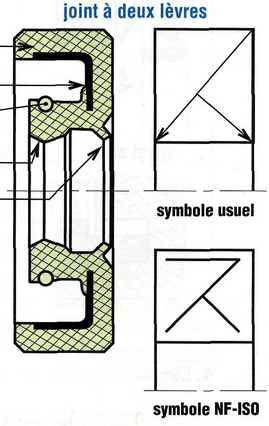 Sur un plan les joints à lèvre se dessinent en représentation complète ou en représentation simplifiée.
Représentation 
simplifiée
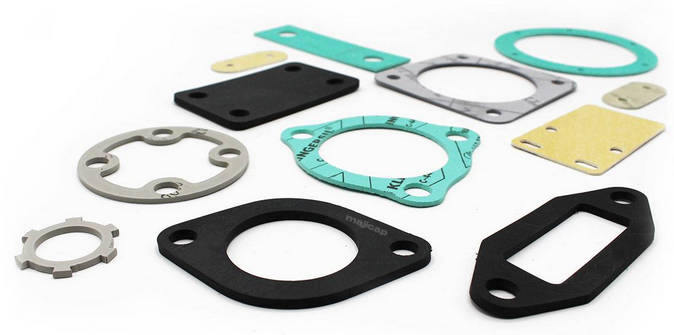 Etanchéité, les joints
Les joints plats se trouvent entre les parties fixes (carter).
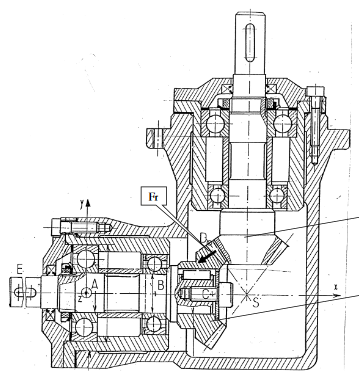 6
Joint plat 4
Le carter est réalisé en plusieurs parties (1, 2, 3, 4, 5, 6), entre chaque partie il y a un joint plat. 

Le joint à lèvre est entre une partie fixe (1) et l’arbre qui est en rotation.
Joint plat 3
Joint plat 2
5
Joint plat 1
3
1
Joint à lèvre
2
Etanchéité, les joints
On trouve les joints toriques :
entre des pièces fixes - étanchéité statique.
Entre des pièces fixe et en mouvement - étanchéité dynamique.
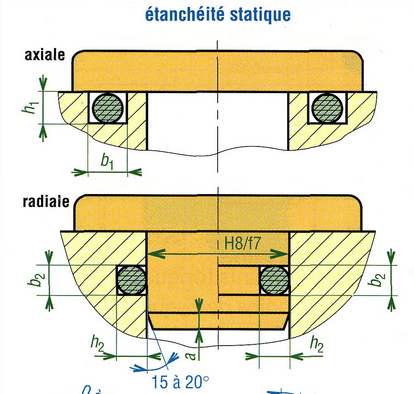 Joint torique
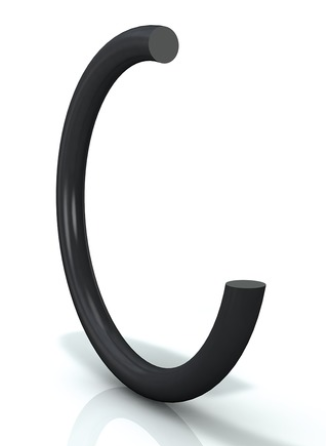 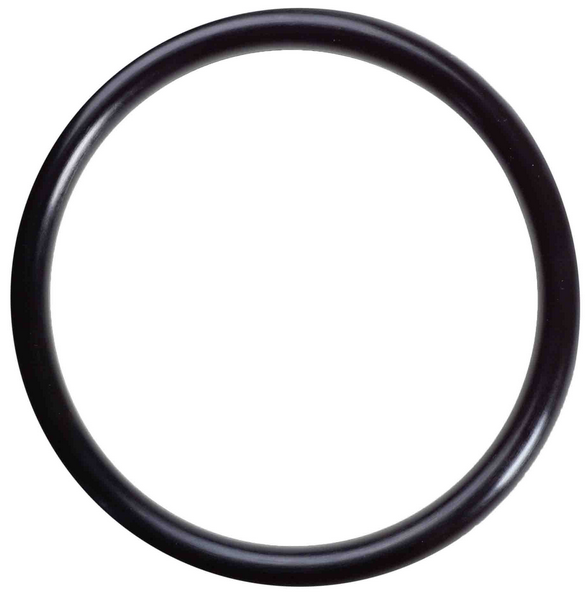 Joint torique
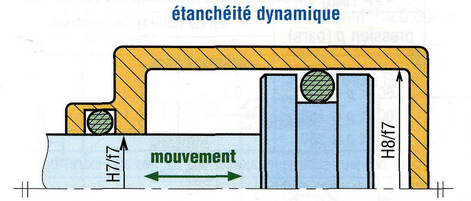 Eléments d’assemblage
Vis
Ecrou
Goupille
Pion de centrage
Clavette
Circlips
Entretoise
Cales de réglage
Les vis
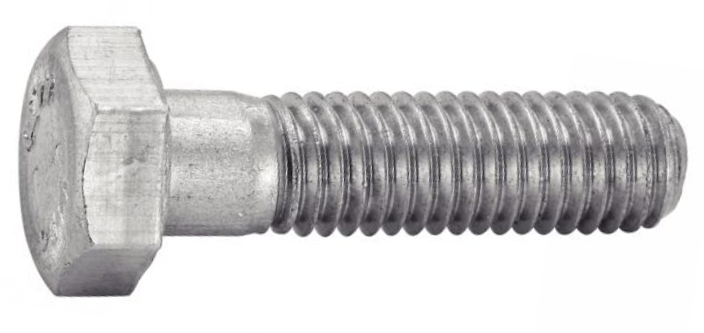 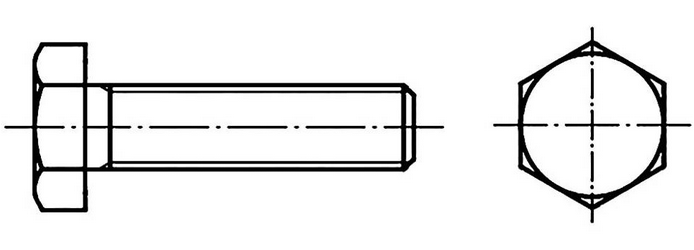 Vis à tête hexagonale
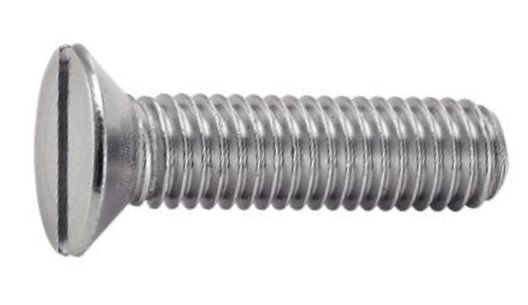 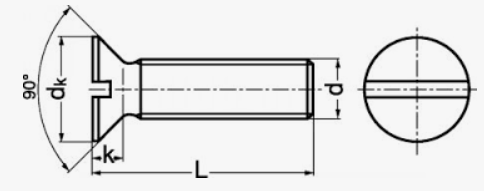 Vis à tête fraisée
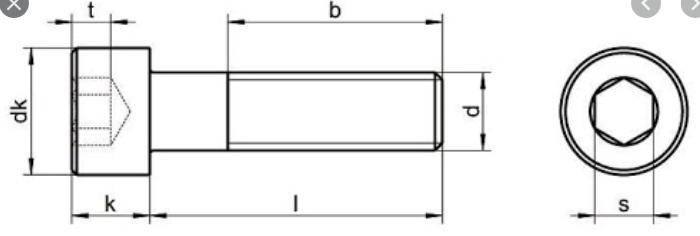 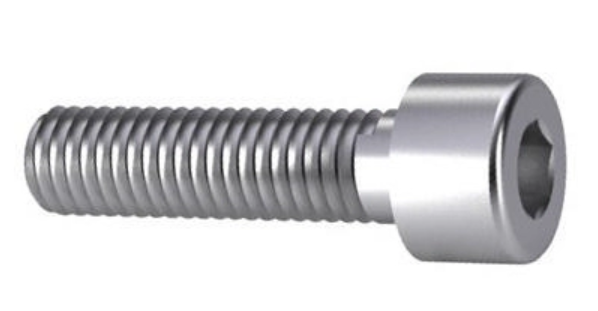 Vis à tête 
hexagonale creuse
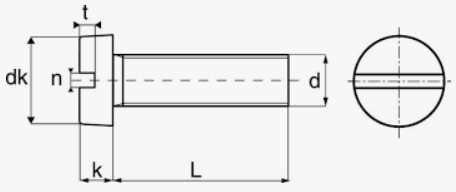 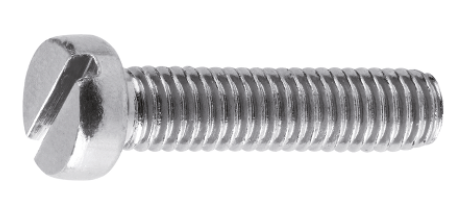 Vis à tête cylindrique
Les écrous
Ecrou hexagonal.
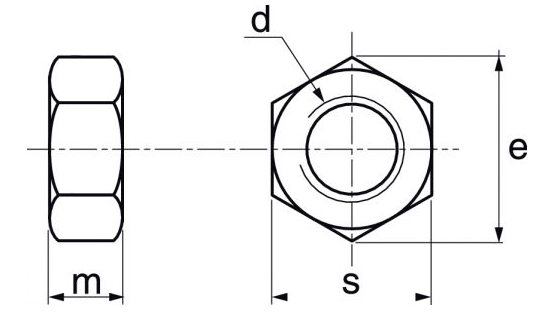 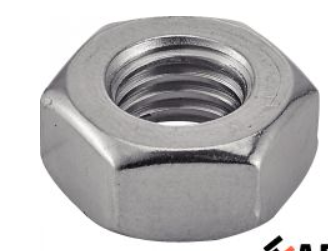 Ecrou à encoches (utilisé principalement avec les roulements).
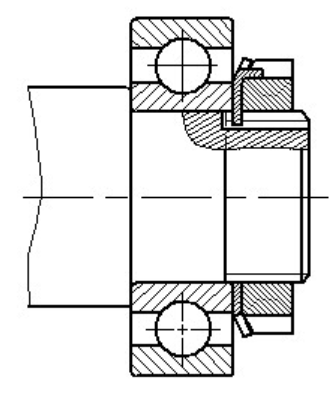 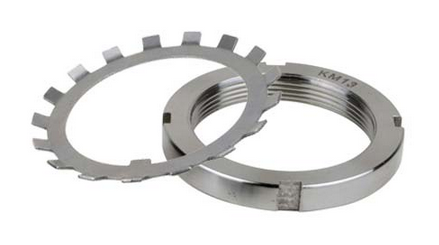 Rondelle à créneaux
Ecrou à encoches
Entretoise , cales de réglage, rondelle
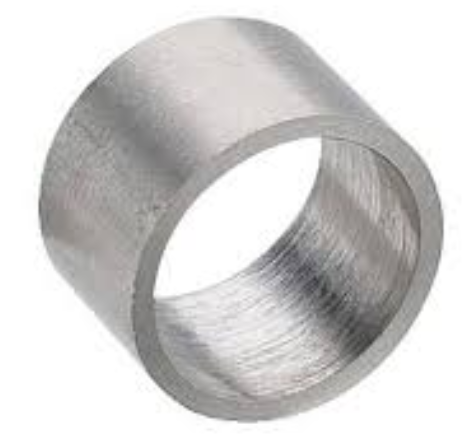 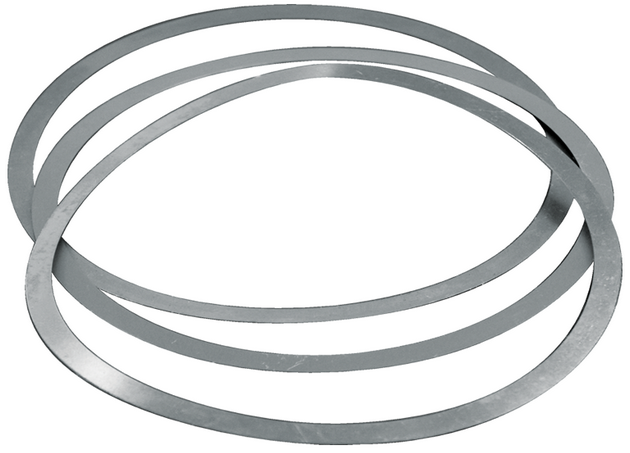 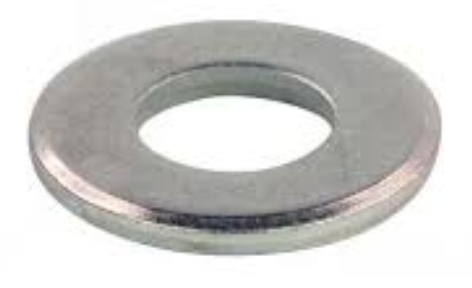 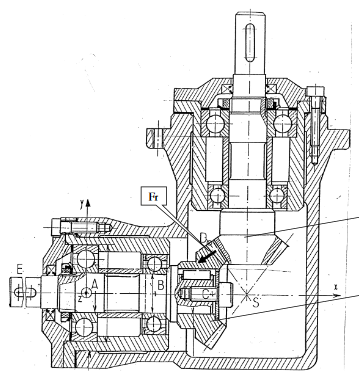 Toutes ces pièces ont une forme de tube cylindrique mais elles ont des fonctions différentes.
Les entretoises sont démontables contrairement aux épaulements
Cales de réglage
Cales de réglage
Rondelle
Entretoise
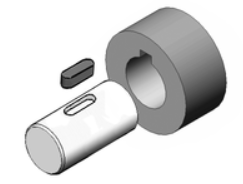 Clavette
Clavette
Alésage
Arbre
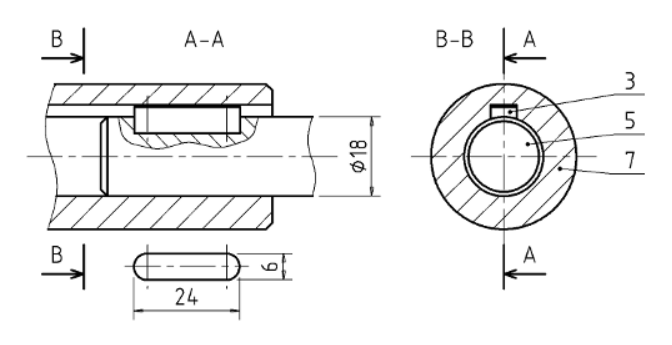 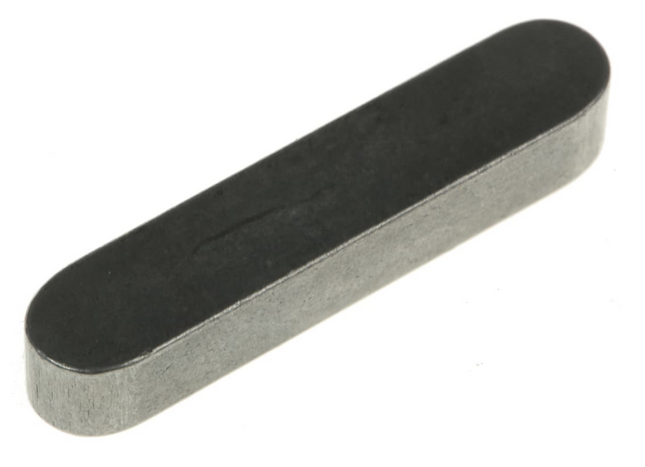 Clavette parallèle de profil et vue de dessus.
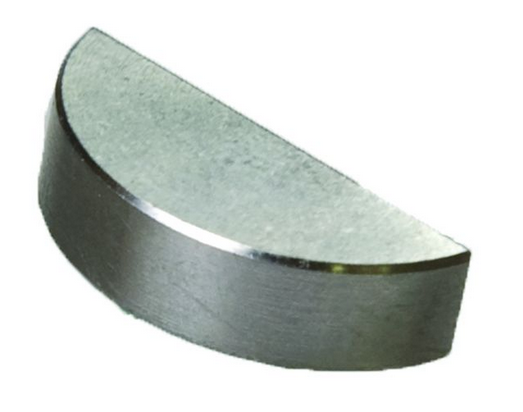 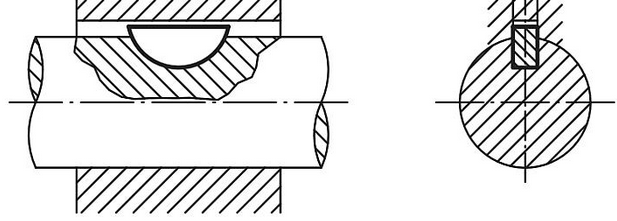 Clavette disque.
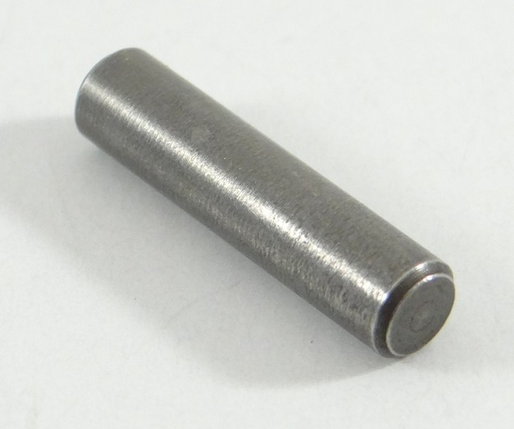 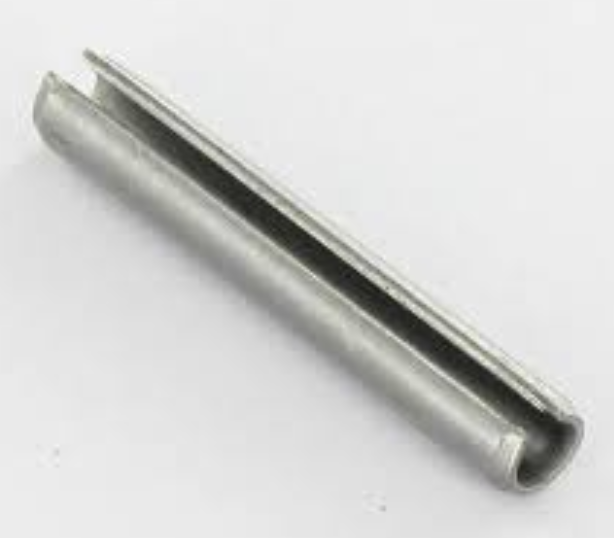 Goupille
Les goupilles et les pions de centrage sont des pièces cylindriques mais leurs utilisations sont différentes.
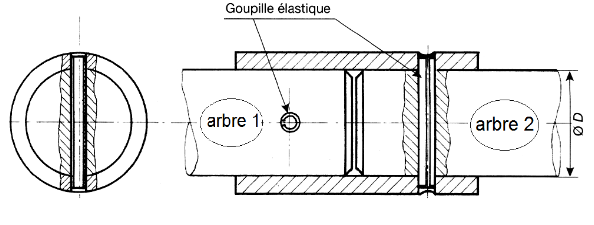 Ici les deux goupilles et le manchon sont utilisés pour réaliser un accouplement entre les deux arbres 1 et 2.
Manchon
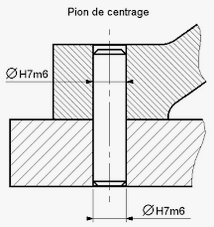 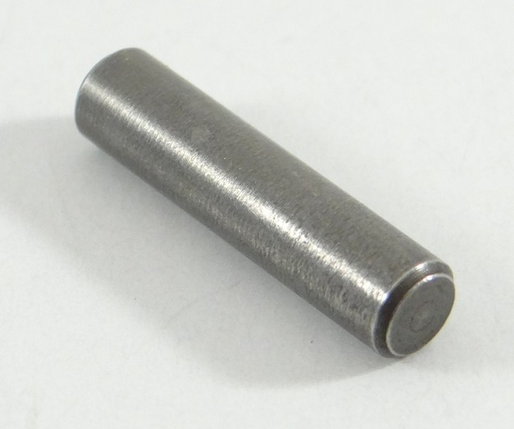 Pion de centrage
Le pion de centrage participe au positionnement de deux pièces l’une par rapport à l’autre.
Circlips
Les circlips et les cales de réglage sont des pièces cylindriques mais leurs fonctions sont différentes. Un circlips réalise un appui en se plaçant dans une gorge (identifier la gorge sur le plan)
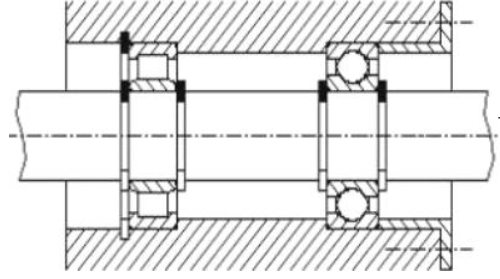 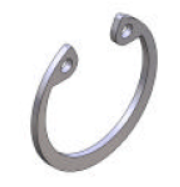 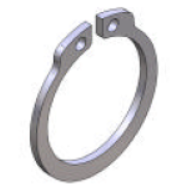 Circlips extérieur
Circlips intérieur
Exercice d’application
Identifiez le nom des pièces repérées par les numéros en utilisant uniquement le plan.
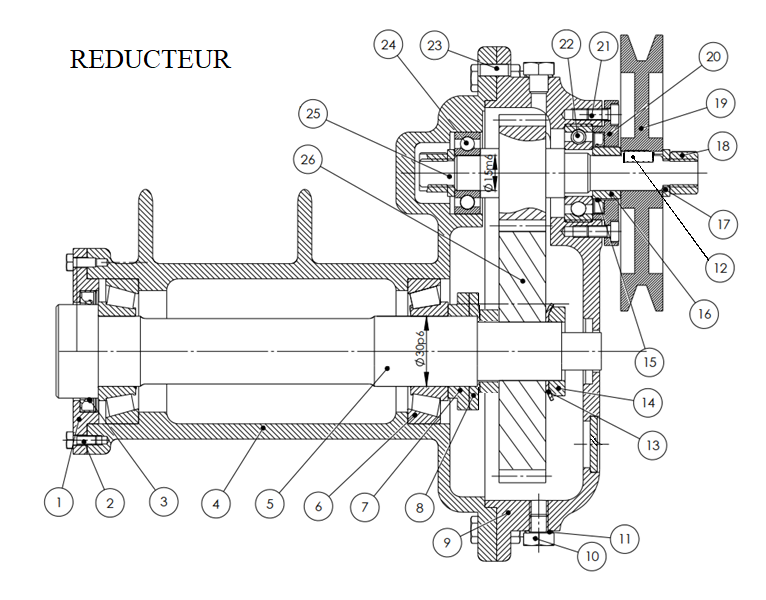 Correction
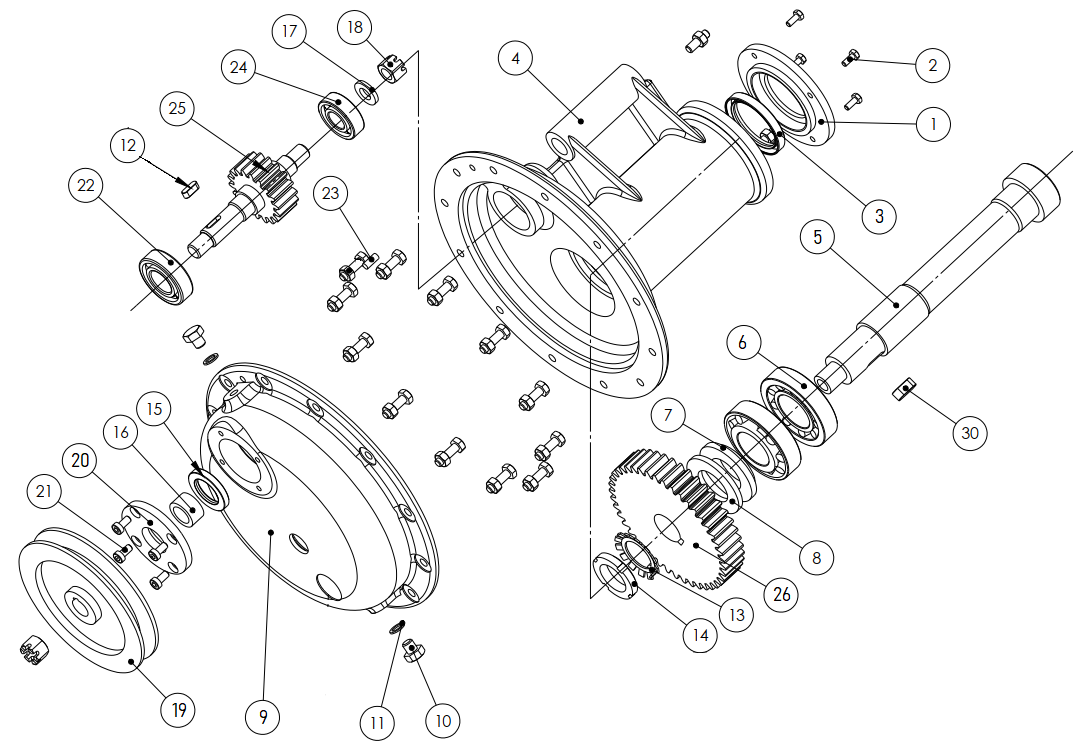 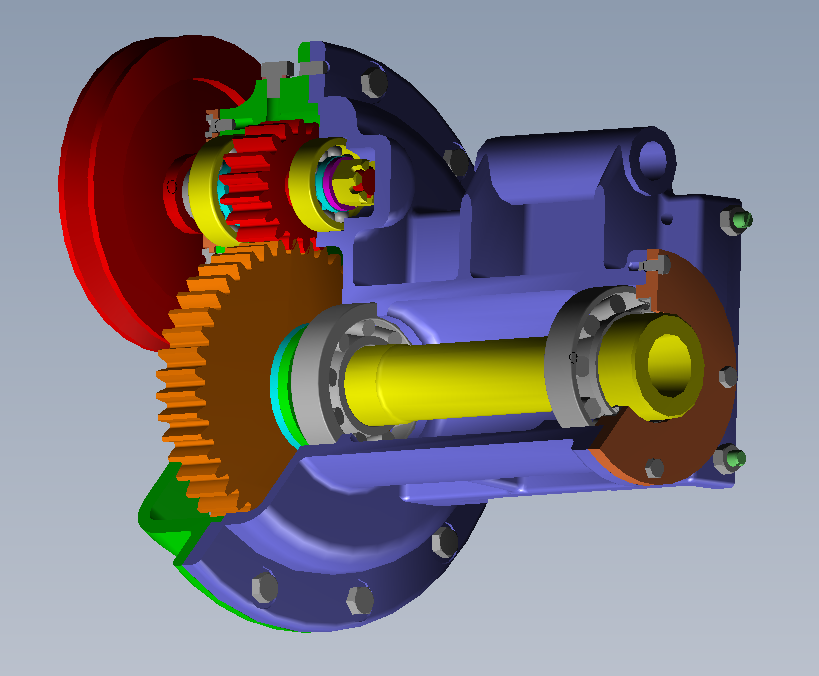 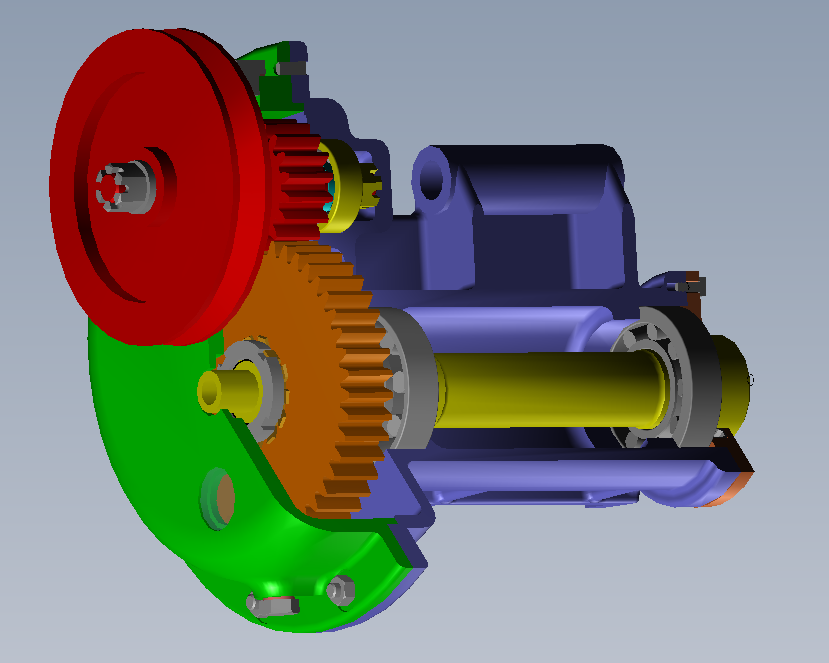